Resultat från Våga Visa 2023

Årskurs 3Vårdnadshavare
Ösbyskolan
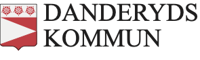 Innehållsförteckning
Bakgrund				
En snabb överblick	
Sammanfattning		
Resultat
1. Bakgrund
Bakgrund 
Åtta kommuner i Stockholms län genomför årligen en enkätundersökning i förskola, pedagogisk omsorg och grundskola. Undersökningen genomförs på samma sätt i alla kommuner och majoriteten av frågorna är gemensamma. I 2023 års undersökning inbjöds drygt 58 800 elever och föräldrar från 572 förskolor och skolor att delta. 

Metod 
Respondenterna fick fylla i en webb- eller pappersenkät, utom i Nacka, Vallentuna och Upplands-Bro kommun som valde att endast erbjuda webbenkät. Distribueringsmetoden valdes av de deltagande skolorna (inbjudan via e-post, talonger med inloggningskod till webbenkäten eller pappersenkäter som delades ut på enheten). Enkäten innehöll cirka ett tjugotal påståenden som elever respektive föräldrar fick ta ställning till. En skala i fyra steg användes: Stämmer mycket bra, Stämmer ganska bra, Stämmer ganska dåligt, Stämmer mycket dåligt samt alternativet "Vet inte". Insamlingen pågick mellan den 23 januari och den 27 februari 2023. Maskinella avrundningar och internt bortfall kan förekomma. Resultaten redovisas enbart i grupper där minst 5 personer har svarat i varje grupp. 

Urval 
Undersökningen är en totalundersökning i de utvalda grupperna, d.v.s.:
vårdnadshavare till samtliga barn/elever i förskola och pedagogisk omsorg, förskoleklass, årskurs 3 och 6. Vissa kommuner inkluderar även grundsärskola och gymnasiesärskola.
samtliga elever i årskurs 3, 6 och 8.
Utöver dessa gemensamma huvudgrupper deltar de årskurser som skolorna själva valt.
I Ösbyskolan årskurs 3 inkom 22 svar. Svarsfrekvensen är
88 %
2. En snabb överblick
88 % svarsfrekvens

På Ösbyskolan svarade 22 vårdnadshavare och svarsfrekvensen är 88 %. Detta är en hög svarsfrekvens i jämförelse med andra enheter i kommunen. Totalt ingår 1 klasser i resultatet. 64 % av vårdnadshavarna har angett att deras barn är en pojke och 36 % en flicka.










Högst resultat

Högst instämmandegrad finns i frågorna ”Fritidshemmets verksamhet är stimulerande och utvecklande för mitt barns lärande" och "Mitt barn går på den skola som jag vill". I dessa frågor instämmer 100 % respektive 100 % av de svarande.

Jämförelse med kommunen

Vad som framkommer i resultatet, när ett genomsnitt för enkätens samtliga frågor räknas ut, är att de vårdnadshavare som svarat på enkäten på Ösbyskolan är mer nöjda jämfört med vårdnadshavare i årskurs 3 i Danderyds kommun.
Nöjdhetsindex

Nöjdhetsindex, ett mått för generell nöjdhet mättes år 2022 till 4,00 och år 2023 till 3,86 på en skala 1-4 där 4 är det högsta värdet. Den generella nöjdheten bland de som svarat år 2023 är alltså ungefär på samma nivå jämfört med 2022.

Jämförelse till tidigare år

Jämfört med år 2022 är nöjdheten bland de svarande ungefär på samma nivå i de flesta målområdena.
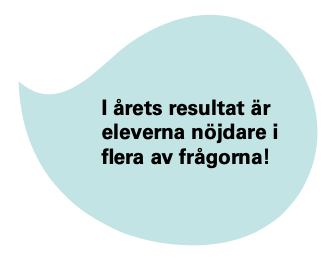 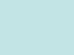 Årets NI är på ungefär samma nivå som år 2022
3. Sammanfattning
I spindeldiagrammet nedan redovisas medelvärden för varje målområde totalt samt för Danderyds kommun (årskurs 3) totalt. Skalan är 1-4 och 4 är det högsta värdet.
 
Det område som för Ösbyskolan skiljer mest mot kommunens resultat är ”Fritidshem". 
Jämfört med år 2022 är nöjdheten bland de svarande ungefär på samma nivå i de flesta målområdena.
3.1 Alla målområden – Jämförelse med kommunen
3.2 Alla målområden – Utveckling över tid
Ösbyskolan
Ösbyskolan
Årets Nöjdhetsindex
Nöjdhetsindex per kön – Ösbyskolan
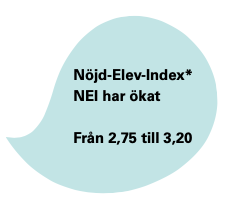 I denna del redovisas en sammanfattning av Nöjdhetsindex (NI) som är ett medelvärde som som fångar upp den övergripande nöjdheten med enheten. Indexet består av dessa två frågor:

• Andel nöjda med enheten
• Andel som kan rekommendera enheten till andra


Nöjdhetsindex har inte förändrats nämnvärt från år 2022 till år 2023.
Årets NI är
3,86
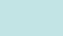 Nöjdhetsindex över tid – Ösbyskolan
Nöjdhetsindex per klass - åk 3
På denna sida och följande redovisas resultatet på alla enskilda frågor för Ösbyskolan. Resultatet visas för de fem senaste åren (om data finns). Resultatet visas som medelvärden på en skala 1-4 där 4 är det högsta värdet.
Resultaten går från 2023 (överst och mörkast färg) till 2018 (nederst och ljusast färg).
I cirklarna redovisas medelvärdet för hela området 2023.
2023
3.3 Alla målområden samt enskilda frågor – jämförelse över tid
2018
Ösbyskolan
Övergripande frågor
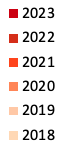 3,91
Kunskaper
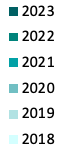 3,80
3.3 Alla målområden samt enskilda frågor – jämförelse över tid
Resultaten går från 2023 (överst och mörkast färg) till 2018 (nederst och ljusast färg).
I cirklarna redovisas medelvärdet för hela området 2023.
Ösbyskolan
2023
2018
Elevernas ansvar och inflytande
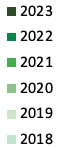 3,48
Normer och värden
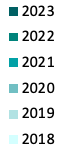 3,80
3.3 Alla målområden samt enskilda frågor – jämförelse över tid
Resultaten går från 2023 (överst och mörkast färg) till 2018 (nederst och ljusast färg).
I cirklarna redovisas medelvärdet för hela området 2023.
Ösbyskolan
2023
2018
Styrning och ledning
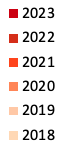 3,80
Skola och hem
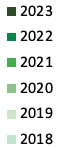 3,82
3.3 Alla målområden samt enskilda frågor – jämförelse över tid
Resultaten går från 2023 (överst och mörkast färg) till 2018 (nederst och ljusast färg).
I cirklarna redovisas medelvärdet för hela området 2023.
Ösbyskolan
2023
2018
Fritidshem
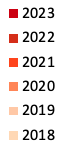 3,77
3.3 Alla målområden samt enskilda frågor – jämförelse över tid
Resultaten går från 2023 (överst och mörkast färg) till 2018 (nederst och ljusast färg).
I cirklarna redovisas medelvärdet för hela området 2023.
Ösbyskolan
2023
2018
Kommunspecifika frågor: Danderyd
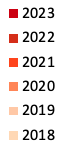 3,87
På denna sida och följande redovisas alla enskilda frågor för Ösbyskolan samt för Danderyds kommun. Resultatet visar andelen som svarat att de instämmer.
Här redovisas andelen som instämmer!
3.4 Alla enskilda frågor – jämförelse med kommunen
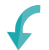 Övergripande frågor
Kunskaper
Elevernas ansvar och inflytande
3.4 Alla enskilda frågor – jämförelse med kommunen
Här redovisas andelen som instämmer!
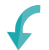 Normer och värden
Styrning och ledning
Skola och hem
3.4 Alla enskilda frågor – jämförelse med kommunen
Här redovisas andelen som instämmer!
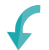 Fritidshem
3.4 Alla enskilda frågor – jämförelse med kommunen
Här redovisas andelen som instämmer!
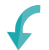 Kommunspecifika frågor: Danderyd
4. Resultat
4.1.    Jämförelse med kommun + Våga Visa totalt
Övergripande frågor
Andel som instämmer
Jag är nöjd med verksamheten i mitt barns skola
95 %
90 %
91 %
Jag kan rekommendera mitt barns skola
95 %
89 %
89 %
Mitt barn går på den skola som jag vill
100 %
94 %
94 %
Kunskaper
Andel som instämmer
Skolarbetet är stimulerande för mitt barn
95 %
92 %
93 %
Lärarna är bra på att väcka mitt barns intresse för skolarbete
95 %
89 %
90 %
Lärarna är engagerade i mitt barns utveckling
95 %
92 %
93 %
Mitt barn får det stöd och den hjälp som behövs
95 %
89 %
87 %
Kunskaper, forts.
Andel som instämmer
Mitt barn får utmaningar i skolarbetet
95 %
87 %
87 %
Elevernas ansvar och inflytande
Andel som instämmer
Mitt barn är med och planerar sitt eget skolarbete
91 %
68 %
60 %
Normer och värden
Andel som instämmer
Mitt barn är tryggt i skolan
95 %
93 %
93 %
Mitt barn kan fokusera på skolarbetet under lektionerna
95 %
81 %
77 %
Skolan arbetar med att förebygga och motverka diskriminering och kränkande handlingar
91 %
80 %
82 %
Mitt barn trivs i skolan
95 %
93 %
93 %
Normer och värden, forts.
Andel som instämmer
Det finns ett respektfullt förhållningssätt mellan personal och elever på skolan
100 %
93 %
91 %
Styrning och ledning
Andel som instämmer
Jag har förtroende för rektor
95 %
71 %
71 %
Mitt barn har kompetenta lärare
95 %
93 %
94 %
Skola och hem
Andel som instämmer
Skolan ger mig möjlighet att vara med och diskutera hur mitt barn stöds på bästa sätt
95 %
85 %
82 %
Skolan har informerat om hur de arbetar utifrån läroplanen
95 %
87 %
84 %
Jag vet vem på skolan jag ska vända mig till med olika frågor eller problem
95 %
91 %
92 %
Jag får tydlig information om hur mitt barn ligger till i de olika ämnena
95 %
85 %
83 %
Fritidshem
Andel som instämmer
Personalen på mitt barns fritidshem är kompetent
100 %
87 %
85 %
Fritidshemmets verksamhet är stimulerande för mitt barns sociala utveckling
100 %
87 %
84 %
Fritidshemmets verksamhet är stimulerande och utvecklande för mitt barns lärande
100 %
75 %
76 %
Jag får information från fritidshemmet om mitt barns utveckling
86 %
46 %
49 %
Fritidshem, forts.
Andel som instämmer
Jag är nöjd med verksamheten på mitt barns fritidshem
100 %
86 %
84 %
Kommunspecifika frågor: Danderyd
Andel som instämmer
Personalen bemöter flickor och pojkar på samma sätt
82 %
61 %
Lärarna arbetar aktivt för att stimulera mitt barns språkutveckling
86 %
74 %
4.2. Jämförelse över tid
Övergripande frågor
Andel som instämmer
Jag är nöjd med verksamheten i mitt barns skola
95 %
100 %
100 %
100 %
100 %
100 %
Jag kan rekommendera mitt barns skola
95 %
100 %
100 %
100 %
100 %
100 %
Mitt barn går på den skola som jag vill
100 %
100 %
100 %
100 %
100 %
100 %
Kunskaper
Andel som instämmer
Skolarbetet är stimulerande för mitt barn
95 %
100 %
100 %
95 %
96 %
100 %
Lärarna är bra på att väcka mitt barns intresse för skolarbete
95 %
100 %
100 %
100 %
96 %
92 %
Lärarna är engagerade i mitt barns utveckling
95 %
100 %
100 %
100 %
100 %
96 %
Mitt barn får det stöd och den hjälp som behövs
95 %
100 %
94 %
100 %
96 %
96 %
Kunskaper, forts.
Andel som instämmer
Mitt barn får utmaningar i skolarbetet
95 %
100 %
100 %
100 %
96 %
100 %
Elevernas ansvar och inflytande
Andel som instämmer
Mitt barn är med och planerar sitt eget skolarbete
91 %
90 %
76 %
91 %
68 %
81 %
Normer och värden
Andel som instämmer
Mitt barn är tryggt i skolan
95 %
100 %
100 %
91 %
100 %
96 %
Mitt barn kan fokusera på skolarbetet under lektionerna
95 %
95 %
94 %
95 %
100 %
96 %
Skolan arbetar med att förebygga och motverka diskriminering och kränkande handlingar
91 %
100 %
100 %
86 %
96 %
96 %
Mitt barn trivs i skolan
95 %
100 %
100 %
91 %
92 %
100 %
Normer och värden, forts.
Andel som instämmer
Det finns ett respektfullt förhållningssätt mellan personal och elever på skolan
100 %
100 %
Styrning och ledning
Andel som instämmer
Jag har förtroende för rektor
95 %
100 %
100 %
95 %
96 %
96 %
Mitt barn har kompetenta lärare
95 %
100 %
94 %
100 %
100 %
100 %
Skola och hem
Andel som instämmer
Skolan ger mig möjlighet att vara med och diskutera hur mitt barn stöds på bästa sätt
95 %
100 %
94 %
95 %
96 %
96 %
Skolan har informerat om hur de arbetar utifrån läroplanen
95 %
95 %
100 %
95 %
96 %
100 %
Jag vet vem på skolan jag ska vända mig till med olika frågor eller problem
95 %
100 %
100 %
95 %
100 %
100 %
Jag får tydlig information om hur mitt barn ligger till i de olika ämnena
95 %
100 %
82 %
100 %
96 %
92 %
Fritidshem
Andel som instämmer
Personalen på mitt barns fritidshem är kompetent
100 %
100 %
100 %
95 %
100 %
96 %
Fritidshemmets verksamhet är stimulerande för mitt barns sociala utveckling
100 %
100 %
100 %
95 %
Fritidshemmets verksamhet är stimulerande och utvecklande för mitt barns lärande
100 %
95 %
100 %
95 %
Jag får information från fritidshemmet om mitt barns utveckling
86 %
90 %
76 %
73 %
92 %
81 %
Fritidshem, forts.
Andel som instämmer
Jag är nöjd med verksamheten på mitt barns fritidshem
100 %
100 %
94 %
95 %
100 %
96 %
Kommunspecifika frågor: Danderyd
Andel som instämmer
Personalen bemöter flickor och pojkar på samma sätt
82 %
81 %
88 %
77 %
88 %
85 %
Lärarna arbetar aktivt för att stimulera mitt barns språkutveckling
86 %
100 %
100 %
95 %
100 %
100 %
4.3. Jämförelse per kön
Övergripande frågor
Andel som instämmer
Jag är nöjd med verksamheten i mitt barns skola
95 %
93 %
100 %
Jag kan rekommendera mitt barns skola
95 %
93 %
100 %
Mitt barn går på den skola som jag vill
100 %
100 %
100 %
Kunskaper
Andel som instämmer
Skolarbetet är stimulerande för mitt barn
95 %
93 %
100 %
Lärarna är bra på att väcka mitt barns intresse för skolarbete
95 %
93 %
100 %
Lärarna är engagerade i mitt barns utveckling
95 %
93 %
100 %
Mitt barn får det stöd och den hjälp som behövs
95 %
93 %
100 %
Kunskaper, forts.
Andel som instämmer
Mitt barn får utmaningar i skolarbetet
95 %
93 %
100 %
Elevernas ansvar och inflytande
Andel som instämmer
Mitt barn är med och planerar sitt eget skolarbete
91 %
86 %
100 %
Normer och värden
Andel som instämmer
Mitt barn är tryggt i skolan
95 %
93 %
100 %
Mitt barn kan fokusera på skolarbetet under lektionerna
95 %
93 %
100 %
Skolan arbetar med att förebygga och motverka diskriminering och kränkande handlingar
91 %
86 %
100 %
Mitt barn trivs i skolan
95 %
93 %
100 %
Normer och värden, forts.
Andel som instämmer
Det finns ett respektfullt förhållningssätt mellan personal och elever på skolan
100 %
100 %
100 %
Styrning och ledning
Andel som instämmer
Jag har förtroende för rektor
95 %
93 %
100 %
Mitt barn har kompetenta lärare
95 %
93 %
100 %
Skola och hem
Andel som instämmer
Skolan ger mig möjlighet att vara med och diskutera hur mitt barn stöds på bästa sätt
95 %
93 %
100 %
Skolan har informerat om hur de arbetar utifrån läroplanen
95 %
93 %
100 %
Jag vet vem på skolan jag ska vända mig till med olika frågor eller problem
95 %
93 %
100 %
Jag får tydlig information om hur mitt barn ligger till i de olika ämnena
95 %
93 %
100 %
Fritidshem
Andel som instämmer
Personalen på mitt barns fritidshem är kompetent
100 %
100 %
100 %
Fritidshemmets verksamhet är stimulerande för mitt barns sociala utveckling
100 %
100 %
100 %
Fritidshemmets verksamhet är stimulerande och utvecklande för mitt barns lärande
100 %
100 %
100 %
Jag får information från fritidshemmet om mitt barns utveckling
86 %
77 %
100 %
Fritidshem, forts.
Andel som instämmer
Jag är nöjd med verksamheten på mitt barns fritidshem
100 %
100 %
100 %
Kommunspecifika frågor: Danderyd
Andel som instämmer
Personalen bemöter flickor och pojkar på samma sätt
82 %
79 %
88 %
Lärarna arbetar aktivt för att stimulera mitt barns språkutveckling
86 %
93 %
75 %